Lesson 1:
Organisms and Environments
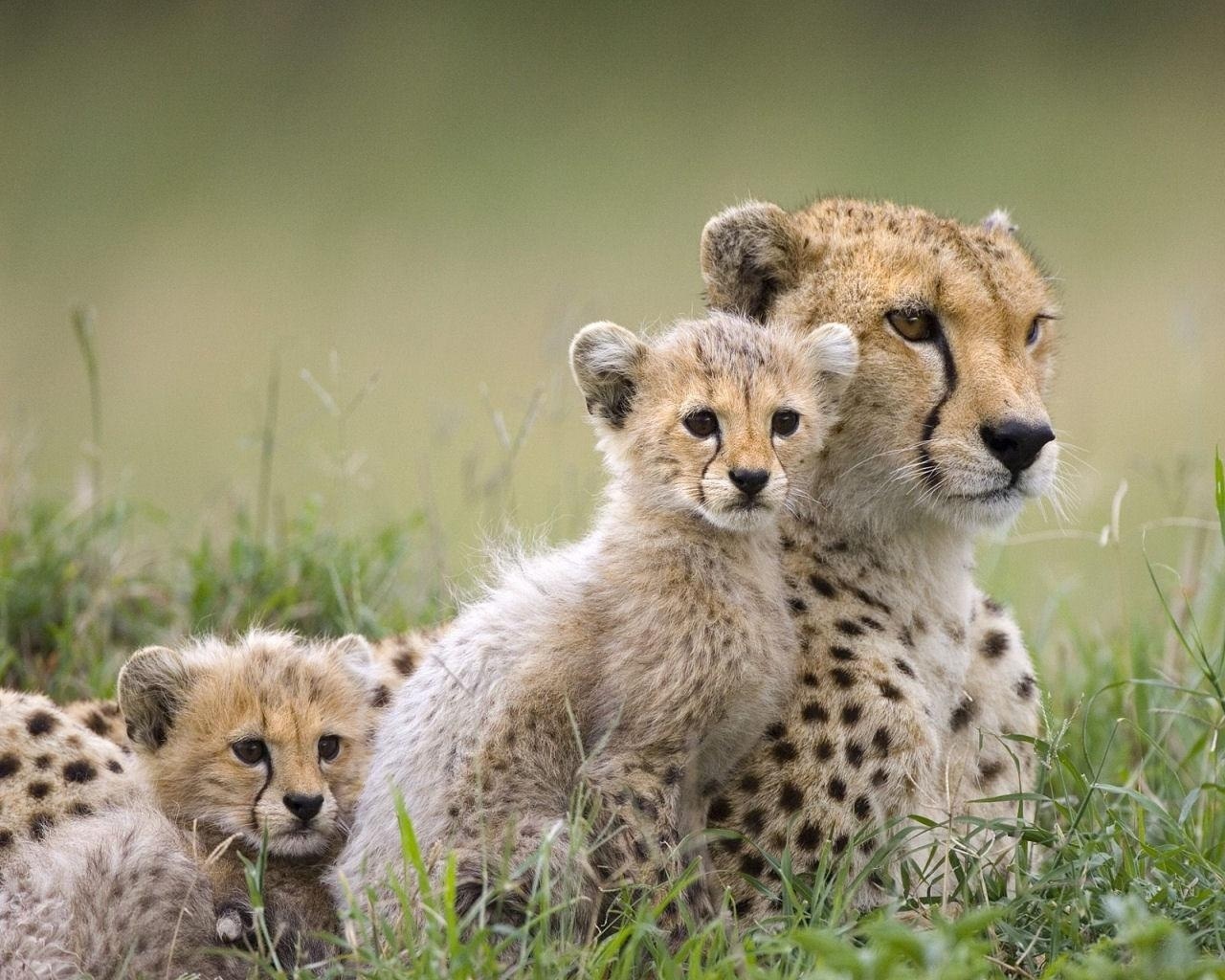 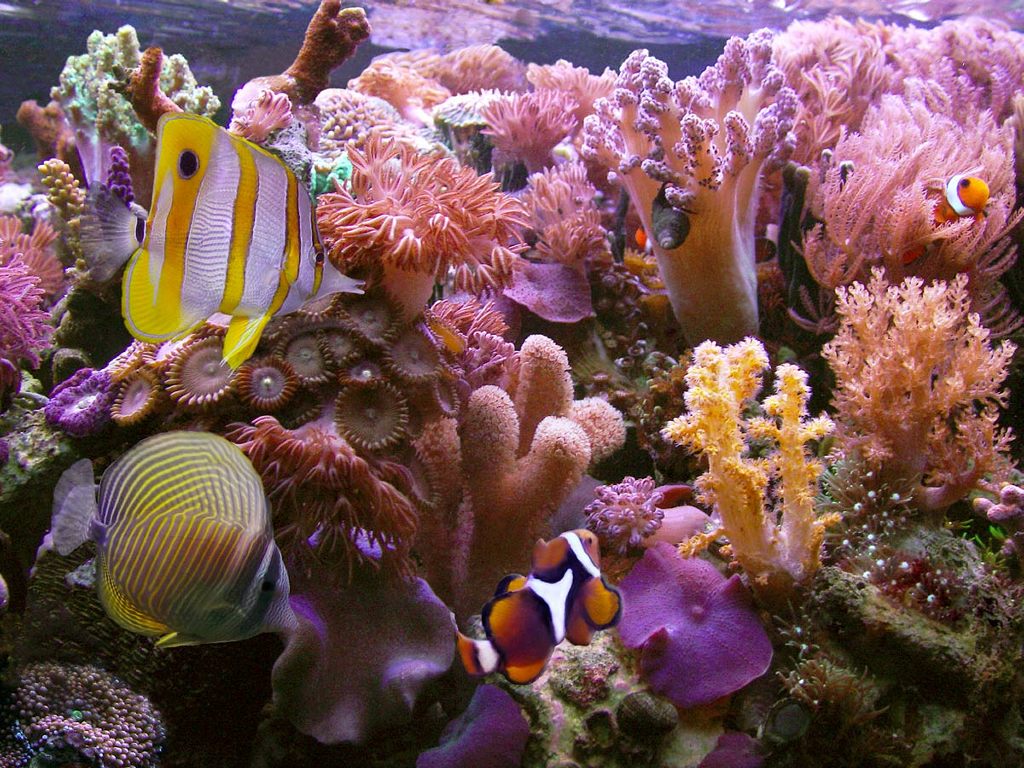 An ecosystem is a community of organisms interacting with their environment.
Ecosystems will have many different type of organisms and environmental factors that all work together to support one another.
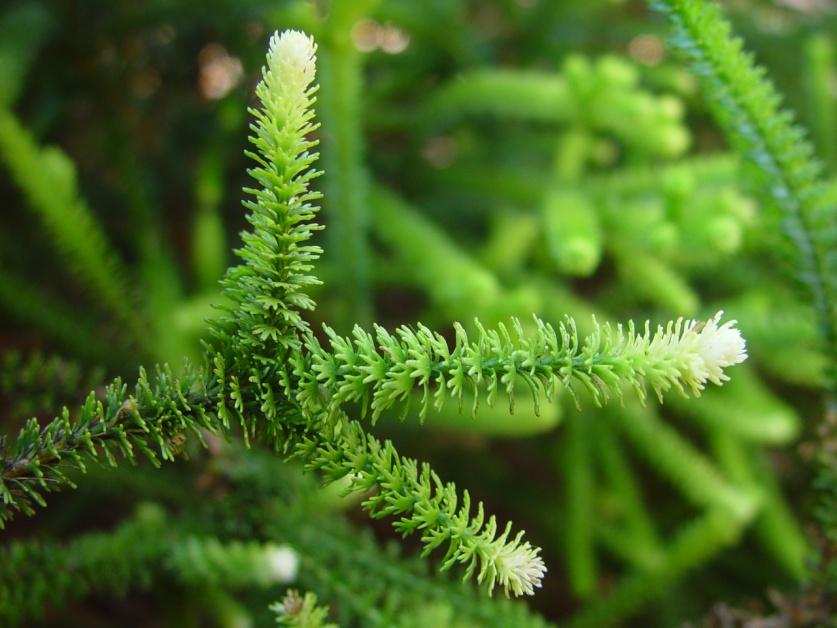 An organism is any individual living thing.
The three types of organisms in an ecosystem are plants, animals, and microbes.
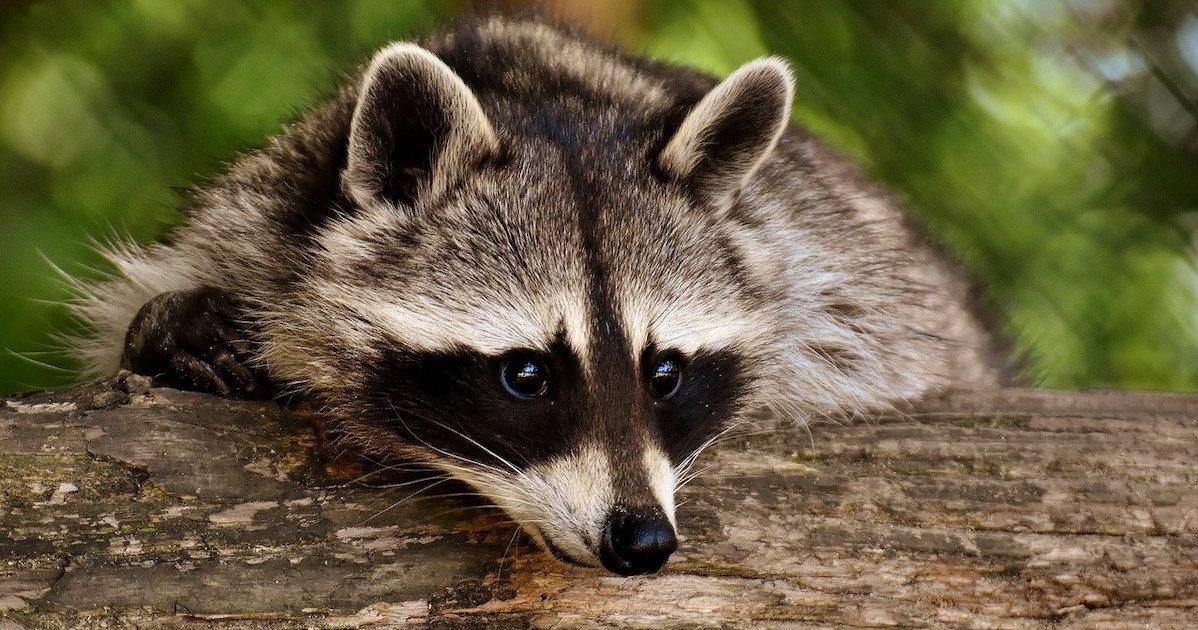 Living organisms in an ecosystem are called biotic factors.
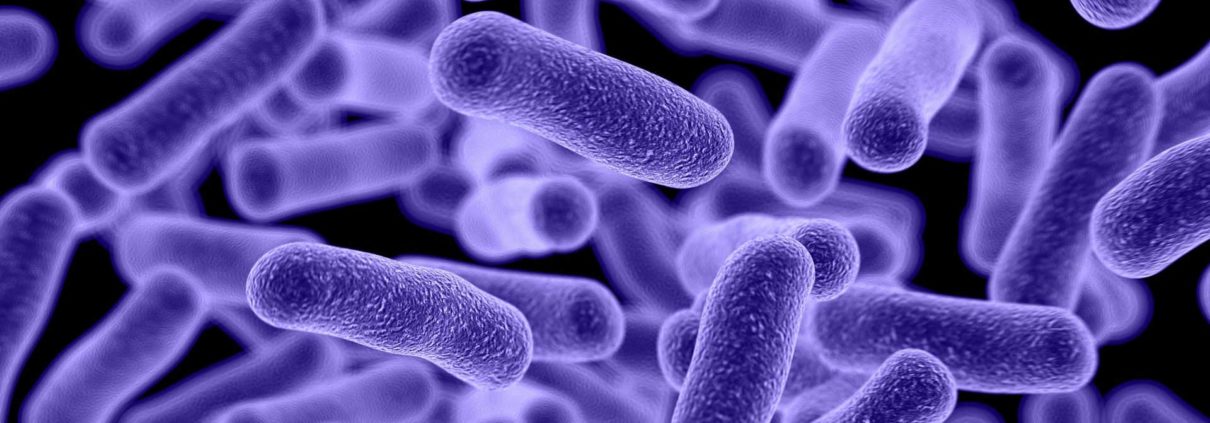 An organism’s environment is made up of the nonliving things that surround an organism.
Nonliving, abiotic factors include water, air, soil, rock, and climate.
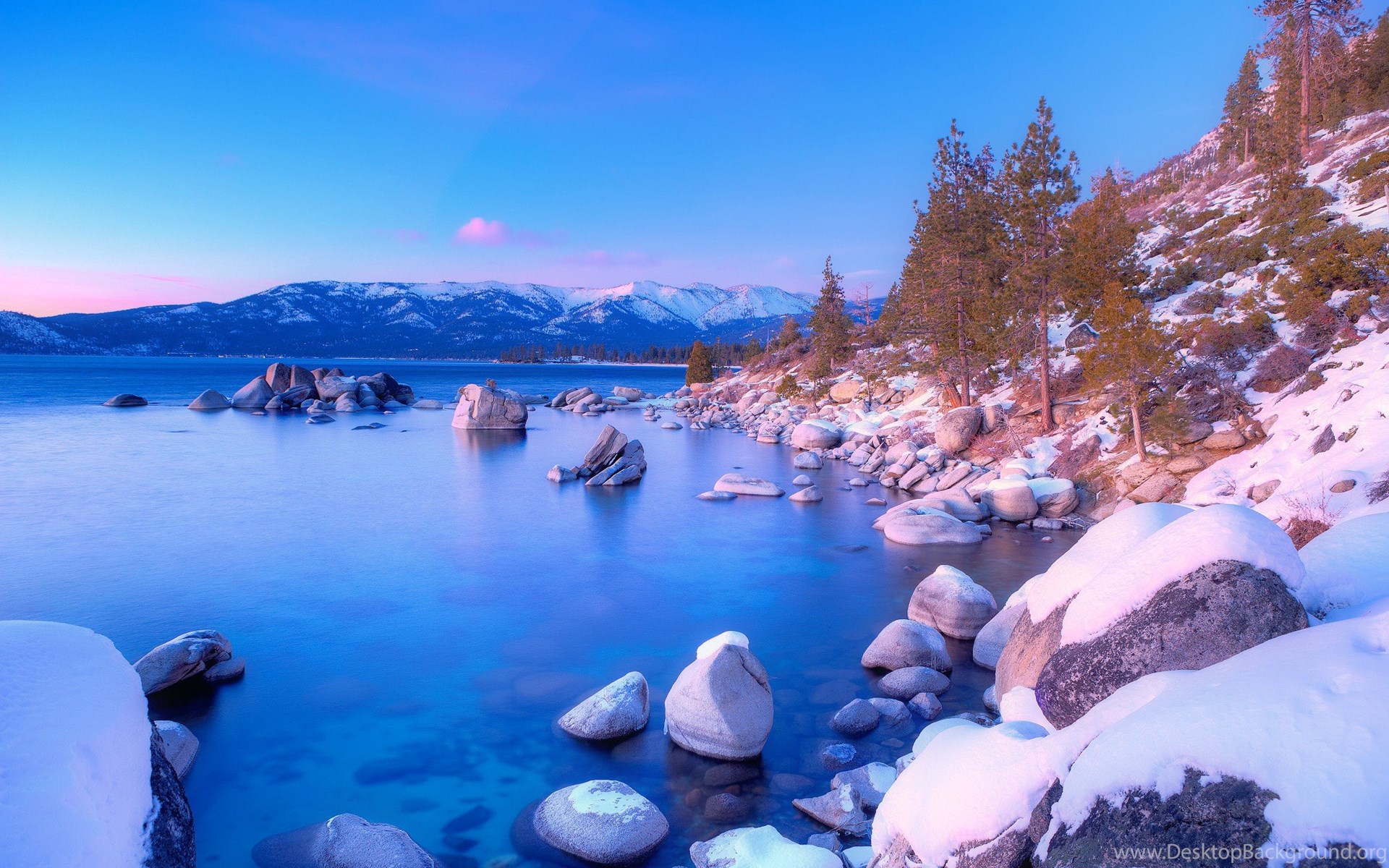 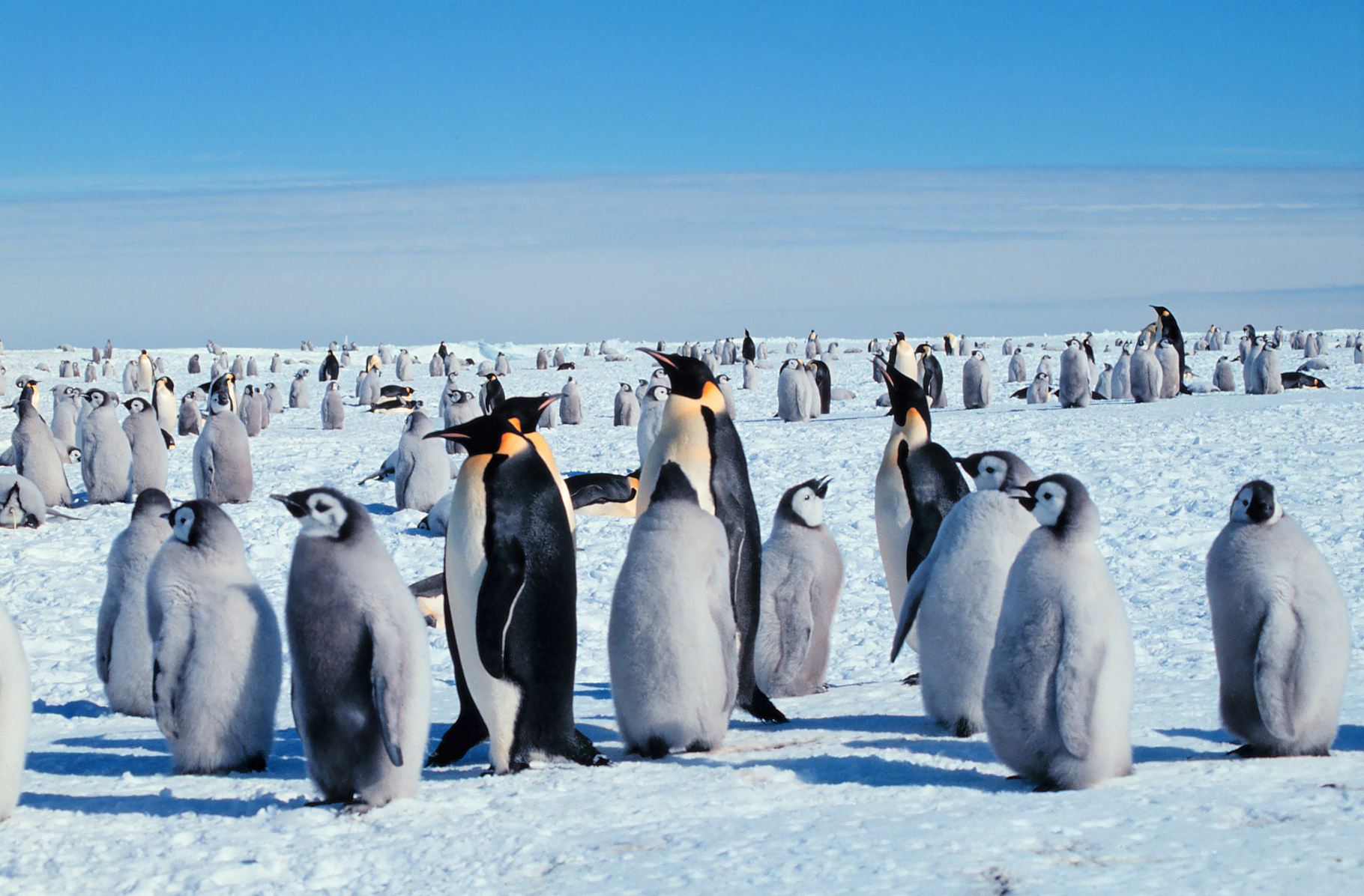 A population is a group of organisms of the same species living in the same area.
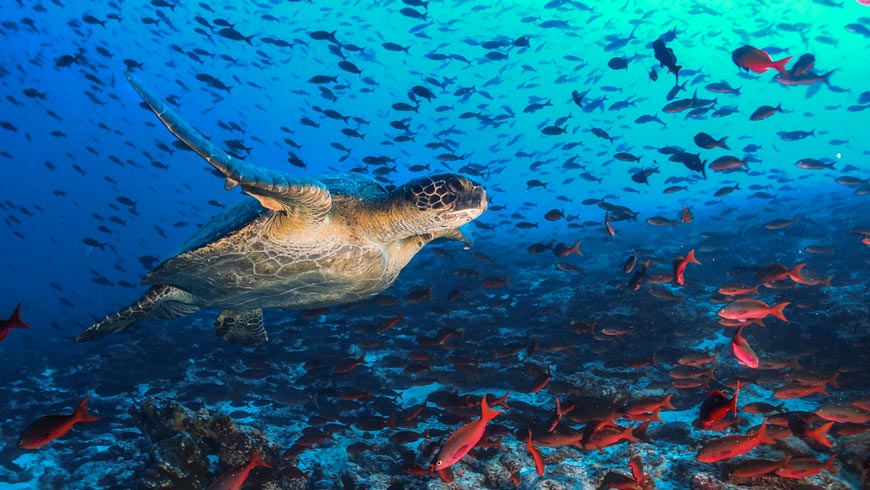 A community is a group of different populations that live together and interact in an environment.
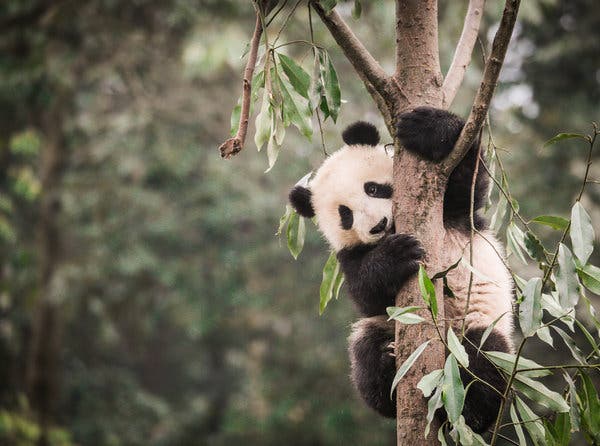 Discovery Ed. UK
What is a Habitat?
Explore four different habitats (rainforests, woodlands, seashores and oceans) and learn about the plants and animals that live there. Investigate food chains and the basic needs of living creatures.
Key Questions
1. What is an ecosystem? What types of things can be found in ecosystems?

2. What are biotic and abiotic factors?

3. What is the difference between a population and a community? Give examples of each.